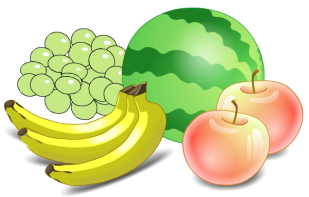 人教精通版五年级上册
Unit6  It’s a grapefruit.
WWW.PPT818.COM
>>Warm-up
Let’s sing
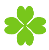 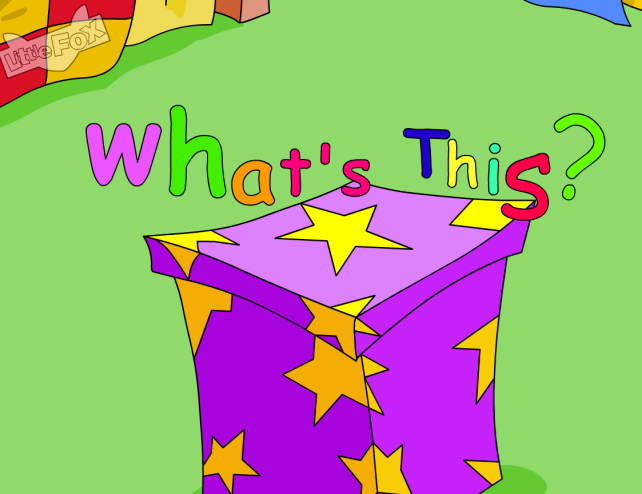 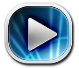 >>Warm-up
Let’s review
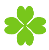 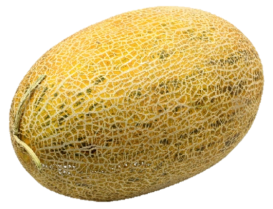 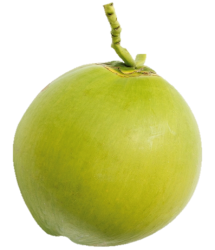 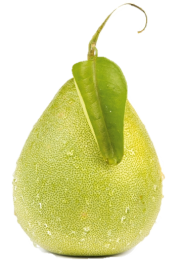 ?
?
?
hami melon
coconut
grapefruit
>>Presentation
Look and say
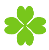 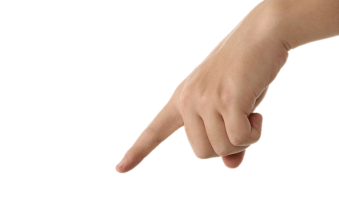 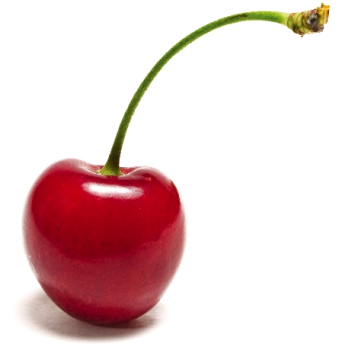 What’s this?
cherry
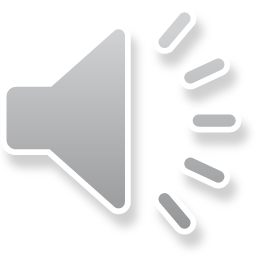 It’s a cherry.
>>Presentation
Look and say
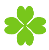 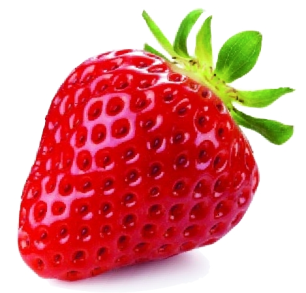 What’s that?
It’s a strawberry.
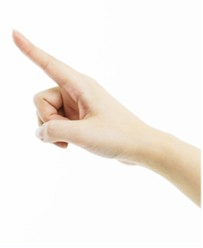 strawberry
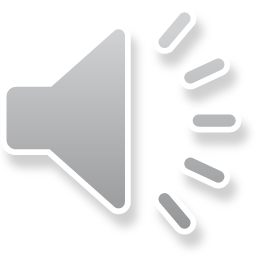 >>Presentation
Look and say
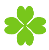 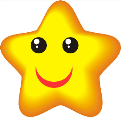 star
fruit
+
star fruit（杨桃）
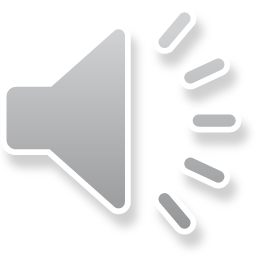 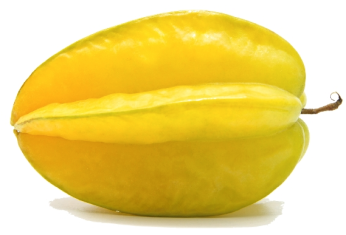 It’s a star fruit.
>>Practice
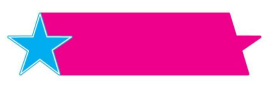 Game1
大小声
hami melon
coconut
grapefruit
star fruit
cherry
strawberry
>>Practice
魔法大转盘
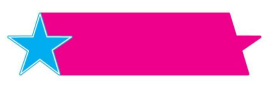 Game2
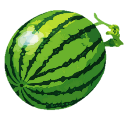 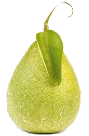 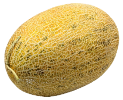 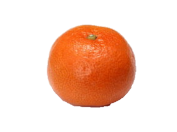 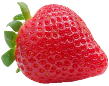 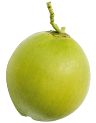 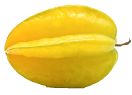 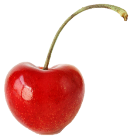 >>Presentation
Just talk
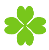 Let’s watch
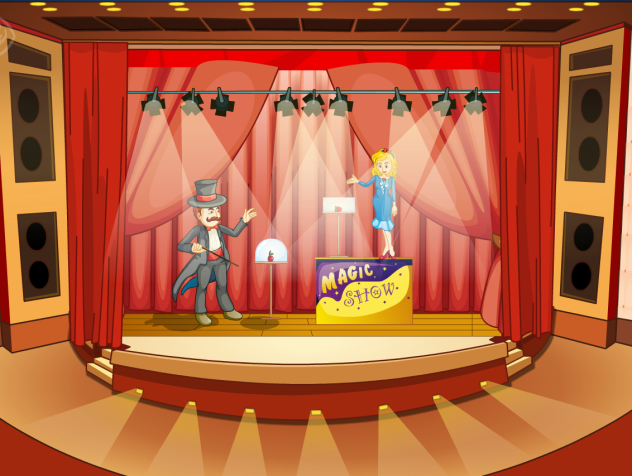 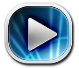 >>Presentation
Key points
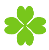 Is this a cherry?
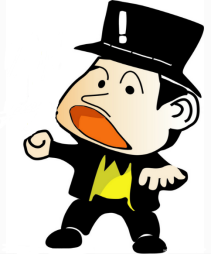 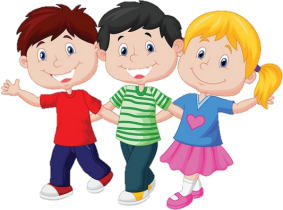 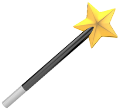 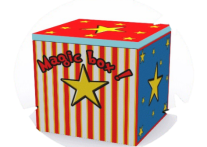 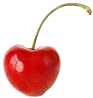 Yes, it is.
>>Presentation
Key points
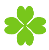 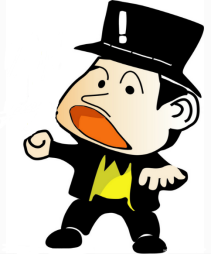 Is that a cherry, too?
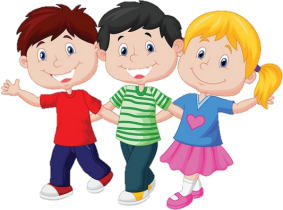 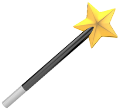 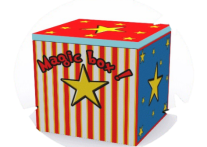 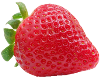 No, it isn’t. It’s a strawberry.
>>Presentation
Just talk
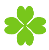 Listen and imitate
Magician: Look, everyone! What’s this?
Children: Is that a cherry?
Magician: Yes, it is. And what’s that?
Children: Is that a cherry, too?
Magician: No, it isn’t. It’s a strawberry.
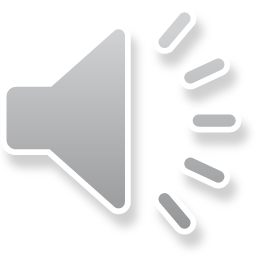 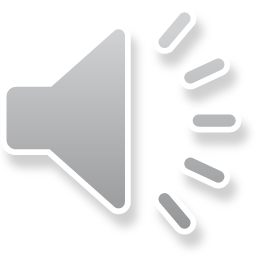 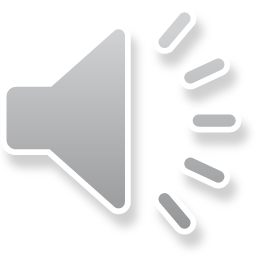 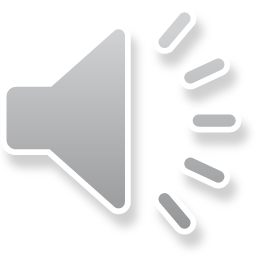 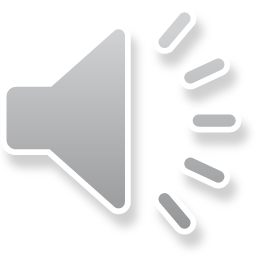 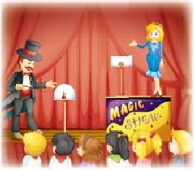 >>Presentation
Just talk
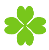 Listen and imitate
Magician: Look, everyone. What’s this?
Magician: Look, boys and girls. What’s this?
Children: It’s a strawberry.
Magician: And what’s that?
Children: Wow! That’s a cherry.
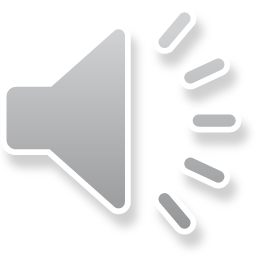 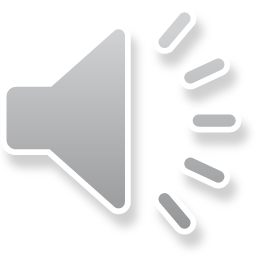 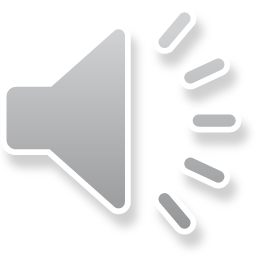 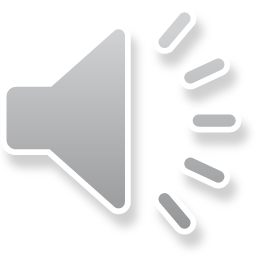 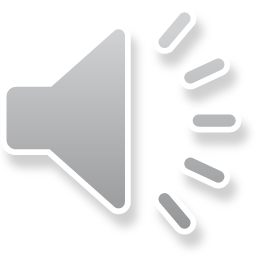 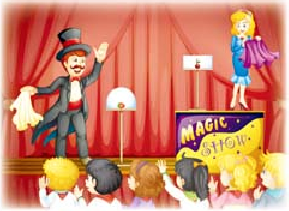 >>Practice
开始
Learning tip :
Read it by yourself for one minute .
自读对话一分钟。
一分钟倒计时
60
10
10
50
自己读对话，比一比看谁能在一分钟内读完，并且读得准确、流利！
20
20
40
30
30
>>Practice
Show time
小组合作，练习对话并表演，其他同学评价。
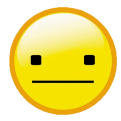 OK!
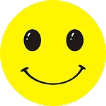 Great!
Super!
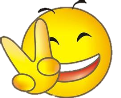 >>Practice
Look, say and match
q     y     t     o    q     o     v    m    s
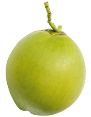 h     c    k     a     t      l     n     x    t
s     o    h     m    l     p     e     a    r
e     c     f     k     u     e    c     e    a
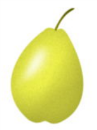 f      o    d     h     j     a     o     k    w
g     n    a     w    e     c     r     a    b
p     u     f     r     g     h     f      s    e
g     t     t      l     m     s     p    d     r
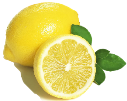 l     e    m     o    n     e     l     o     r
i      l     k     c     h     e     r     r     y
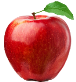 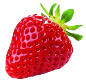 >>Practice
Let’s play
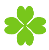 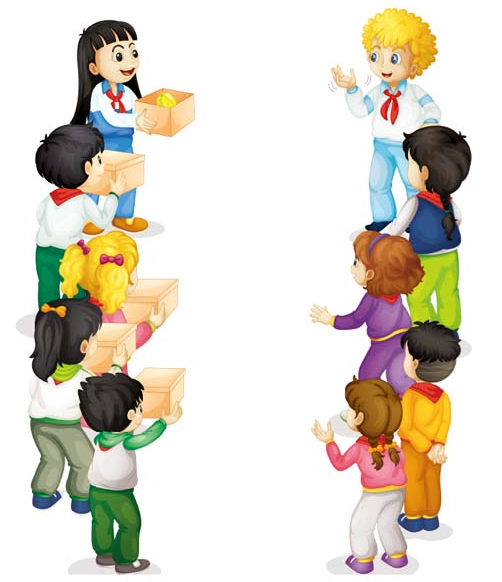 1
Is this a peach?
3
You’re wrong.
No, it isn’t.
2
Is that a star fruit?
Is that a cherry?
You’re right.
Yes, it is.
5
4
7
6
>>Practice
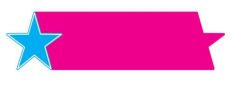 Do a survey
活动
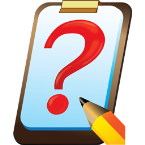 四人一组，调查小组成员最喜欢吃的食物及水果。
fruit
Name
food
>>Summary
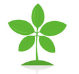 本课新学习的水果类单词有：
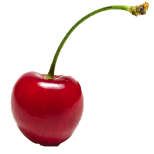 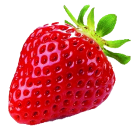 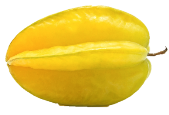 cherry
strawberry
star fruit
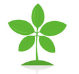 本课学习的重点句型：
—Is this/ that …?
—Yes, it is. / No, it isn’t.
>>Homework
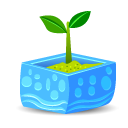 1.观看课文动画，按照正确的语音、语调朗读课文对话。2.查找书籍或网络，制作一份有关中国地方特产水果的手抄报。
3.预习 Lesson 35。
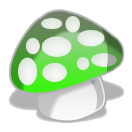